ONA TILI
8- sinf
MAVZU: ANIQLOVCHI
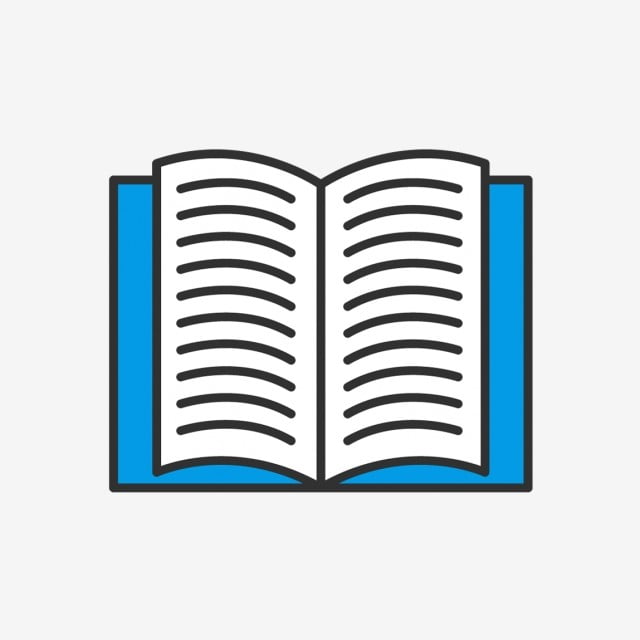 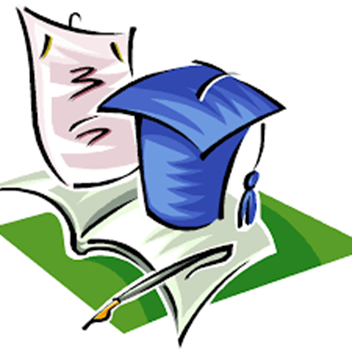 BOSH BO‘LAKLAR
Ega
Kesim
Ikkinchi darajali bo‘laklar
Hol
Aniqlovchi
To‘ldiruvchi
ANIQLOVCHI
Narsa-buyumning rang-tusi, mazasi, hajmi, kim yoki nimaga qarashliligini bildirib, gapning ot bilan ifodalangan bo‘lagini aniqlab kelgan ikkinchi darajali bo‘lak aniqlovchi deyiladi.
Aqlli bola, a’lochi o‘quvchi, chiroyli gul, Sarvarning kitobi
SO‘ROQLARI
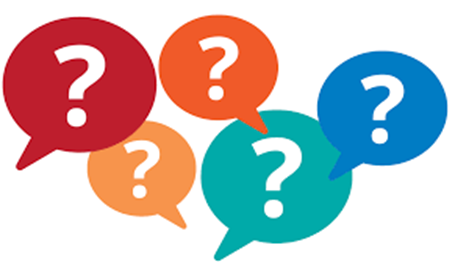 qanday ?
qaysi?
kimning?
nechanchi?
nimaning?
qancha?
qayerning?
nechta?
ESDA SAQLANG!
Bahaybat samolyot yerga ohista qo‘ndi.
Ega:
Ot kesim:
Salimjon – a’lochi o‘quvchi.
Ilg‘or ishchilarga mukofotlar topshirildi.
To‘ldiruvchi:
BILIB OLING!
Hol:
Mehnat faxriylari bilan yangi bog‘da uchrashdik.
Aniqlovchi:
Tadbirkor insonning ishlariga havasing keladi.
122-topshiriq
2. Hunar bilan davlat birikishi barcha nodir narsalardan ham qimmatliroqdir.
122-topshiriq
4. Tikansiz gul, sadafsiz dur, mashaqqatsiz hunar bo‘lmas.
ANIQLOVCHINING IFODALANISHI
Yaxshi fikrlar ham eng yaxshilariga joy bo‘shatib bermog‘i lozim.
Kumush qishdan, zumrad bahordan, qolishmaydi kuzning ziynati.
Sifat  bilan:
Shu orada to‘rttacha samosval oldinma-ketin g‘isht to‘kib ketdi.
Son   bilan:
Sifatdosh:
Bir yil tut ekkan kishi yuz yil gavhar teradi
ANIQLOVCHINING IFODALANISHI
Kumush qishdan, zumrad bahordan, qolishmaydi kuzning ziynati.
Ot bilan:
Olmosh  bilan:
Qaysi gulni yoqtirasiz?
Uning kulib boqishlarini bir zum ham unutmayman.
Harakat nomi bilan:
ANIQLOVCHINING IFODALANISHI
Ravish    bilan:
Ko‘p odamlar bundan bexabar edi.
Taqlid so‘z  bilan:
Qir tomondan g‘ir-g‘ir shabada esib turibdi.
ESDA SAQLANG!
124-topshiriq
Irg‘ay
Yog‘ochi qattiq, po‘sti qizg‘ish buta. Masalan, na’matak
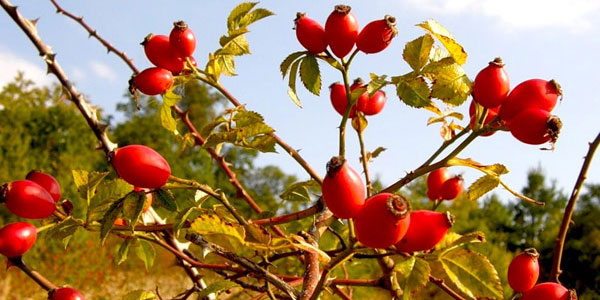 Na’matak mevasi tabobatda ko‘plab kasalliklarga davo sifatida foydalaniladi.
124-topshiriq
Isilqi (iflos)
Kir bosgan, kir
Yuvilmagan, iflos qo‘l bilan taomlanish turli kasalliklarga chalinishimizga sabab bo‘ladi.
124-topshiriq
G‘alamis
G‘iybat, fitna qiluvchi
Senday g‘alamislar bor ekan, men adolat uchun kurashdan to‘xtamayman.
124-topshiriq
Epchil, chaqqon
Abjir
Ikkinchi kelinim juda abjir chiqdi.
MUSTAQIL BAJARISH UCHUN TOPSHIRIQ:
133-mashq. Fikrlarni muhokama qilib, munosabatingizni bildiring va xulosangizni yozma bayon eting.
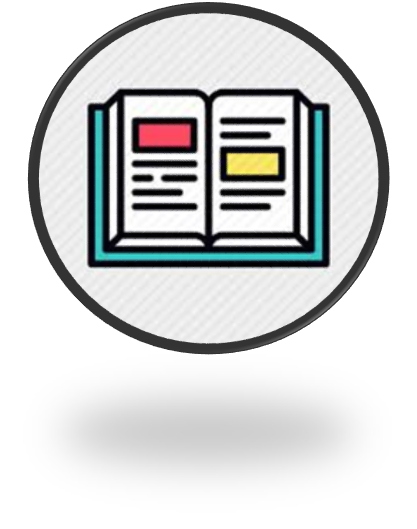